ČOVEK KAO BIOLOŠKO BIĆE

-Telo čoveka, karakteristični delovi, organi i njihova funkcija

-Zdravstveno obrazovanje

-Pravilna ishrana
Telo čoveka, karakteristični delovi, organi i njihova funkcija
 A) Razvojni ciljevi
 -osposobiti decu da usvoje telesnu šemu i saznaju telesne mogućnosti sopstvenog tela;

-na simboličan i slikovit način upoznati decu sa funkcijom pojedinih delova tela i interesantnih organa;

-osposobiti decu da prepoznaju pet osnovnih čula, odnosno delove tela odgovorne za osećaje vida, sluha, dodira, mirisa i ukusa;

-adekvatnim odgovorima zadovoljiti dečju radoznalost o seksualitetu, polnim razlikama (dimorfizmu) i rađanju.
B) Osnovni sadržaj tematske jedinice
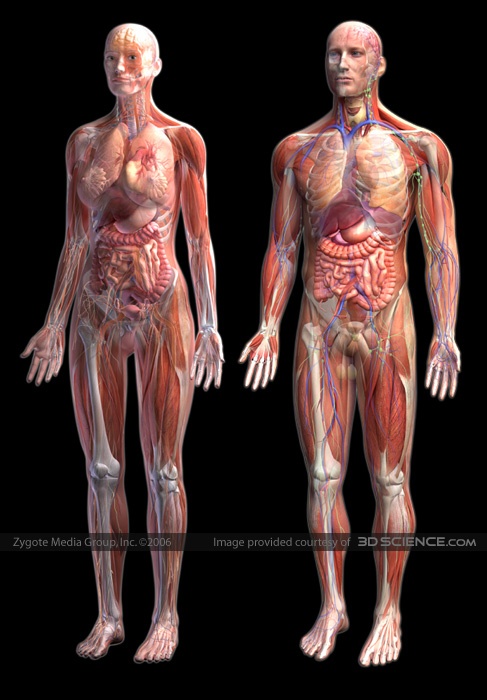 C) Mogući način predstavljanja sadržaja tematske jedinice deci u predškolskoj ustanovi

Usvajanje telesne šeme i telesnih mogućnosti

Zanimljivi delovi tela i organi

Senzorna percepcija i čula

Seksualitet i reprodukcija čoveka
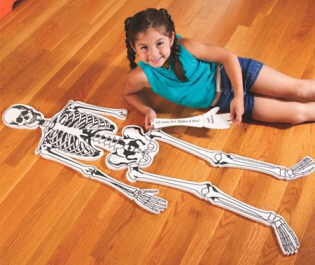 Usvajanje telesne šeme i telesnih mogućnosti
-deca izgrađuju sopstveni identitet (socijalizacija deteta)

-granice mogućnosti deteta su dinamične i promenljive (‘’mala bol’’)

-likovno izražavanje i telesna organizacija
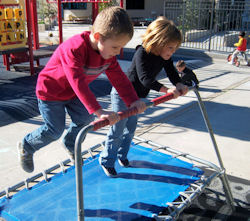 Zanimljivi delovi tela i organi
-deca pokazuju veliko interesovanje za anatomiju svog tela (na simboličan i slikovit način)

deca mlađe grupe/deca starije grupe
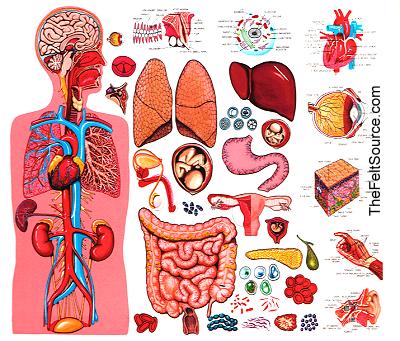 Senzorna percepcija i čula
-prvo, koji organ odgovoran za određeno čulo (oči-vid, uši-sluh, nos-miris, jezik-ukus, koža-dodir)
-drugo, odgovarajućim igrama i aktivnostima stimulisati razvoj čula
multisenzorni/unisenzorni pristup
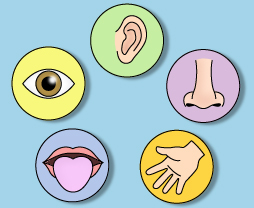 Seksualitet i reprodukcija čoveka
-veliko interesovanje dece
-vaspitač: naučno egzakno prilagođeno dečjem uzrastu, a suptilnije stvari roditelji (time se utire put otvorene komunikacije na ovu temu)

‘’doktor’’-’’privatnost’’
‘’Odakle dolaze bebe?’’
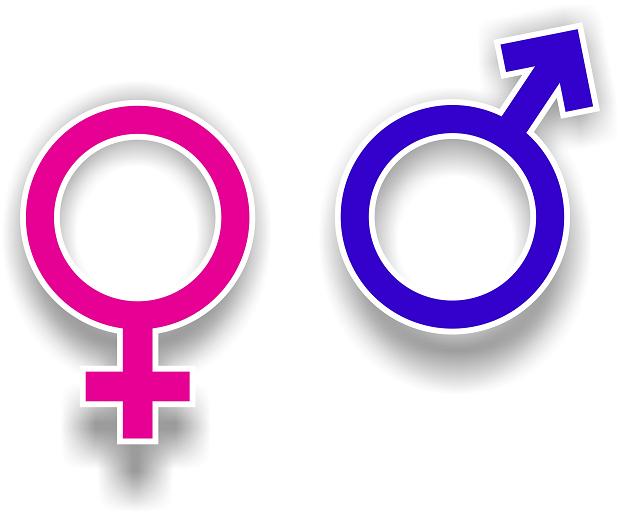 Zdravstveno obrazovanje

A) Razvojni ciljevi
U predškolskoj ustanovi potrebno je:

- osposobiti decu da prave razliku između bolesti i zdravlja, kao i da u specifično pripremljenoj sredini prepoznaju situacije koje unapređuju zdravlje, ili su štetne po njega;

- raditi na razvijanju i uspostavljanju pravilnih navika u održavanju dnevne higijene, zdravlja zuba i fizičkih aktivnosti.
B) Osnovni sadržaj tematske jedinice

Bolesti čoveka
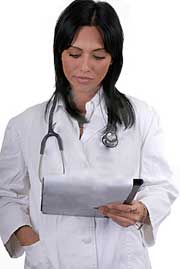 C) Vaspitno-obrazovni rad sa decom predškolskog uzrasta na temu zdravstvenog obrazovanja

Opšte zdravstvene navike

Zdravlje zuba

Usvajanje higijenskih navika 

Fizičke aktivnosti
Opšte zdravstvene navike
-‘’bolesno-zdravo’’ stanje
-specifično pripremljene situacije i prepoznavanje šta unapređuje zdravlje a šta je štetno po njega
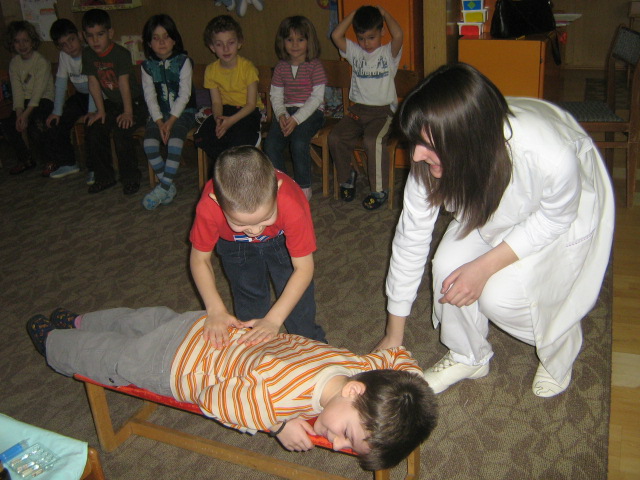 Zdravlje zuba
-zamena mlečnih trajnim zubima
-aktivnosti, vesele igre (zabavni pristup)-’’strah’’
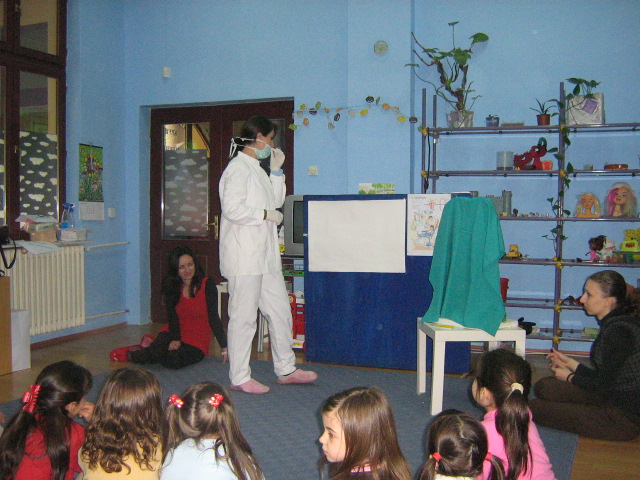 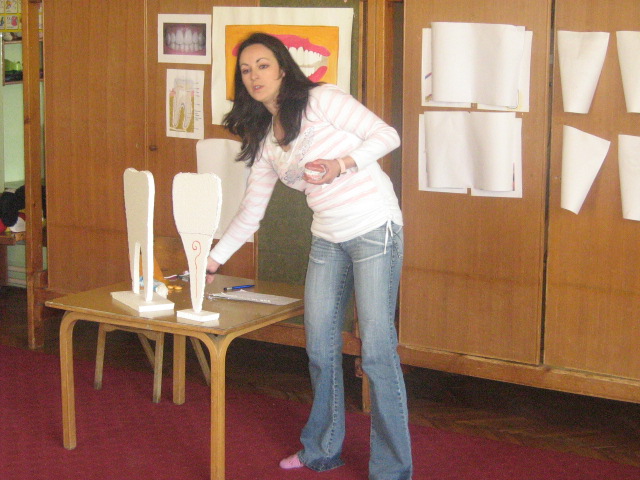 Higijena
-uspostavljanje pravilnih navika lične higijene i higijene prostora u kojem se živi
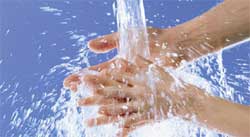 Fizičke aktivnosti
-redovne fizičke aktivnosti su sastavni deo zdravstvene kulture i vaspitanja
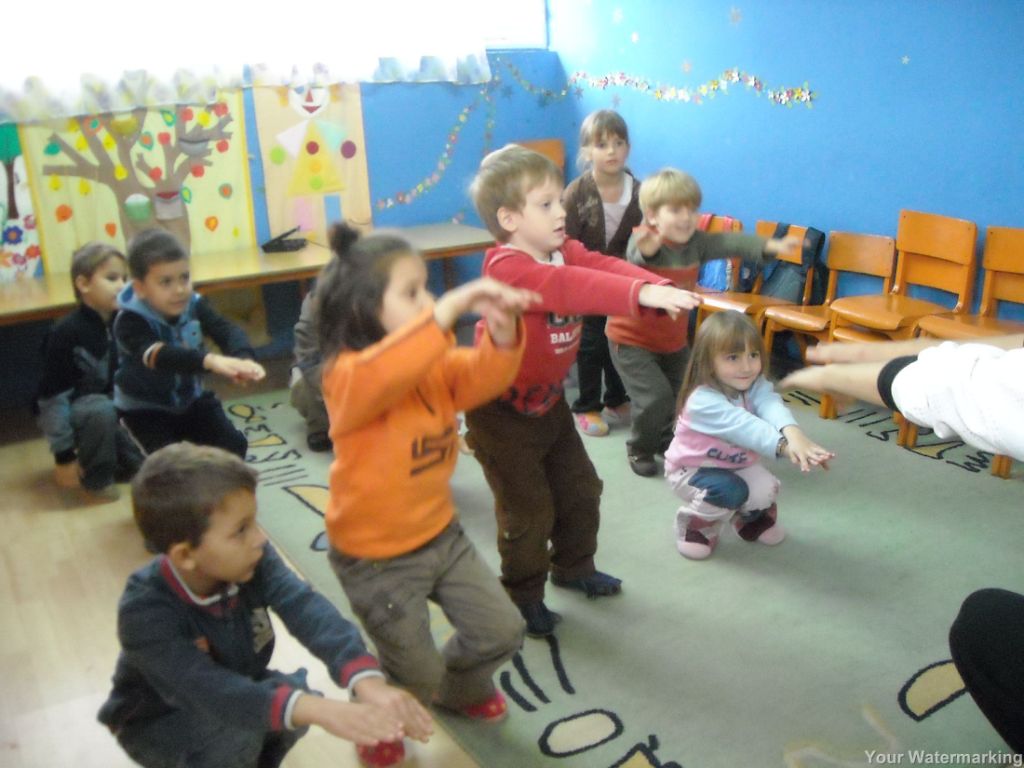 Pravilna ishrana

A) Razvojni ciljevi
 
-raditi na uspostavljanju i usvajanju navika pravilne i zdrave ishrane kod dece, a što može pozitivno uticati i na njihove roditelje;
 
-predočiti deci da bolest može biti izazvana i određenom vrstom hrane (bakteriološki neispravne namirnice, hrana  sa isteklim rokom upotrebe itd.).
B) Osnovni sadržaj tematske jedinice
Zdrava hrana?
Piramida zdrave ishrane
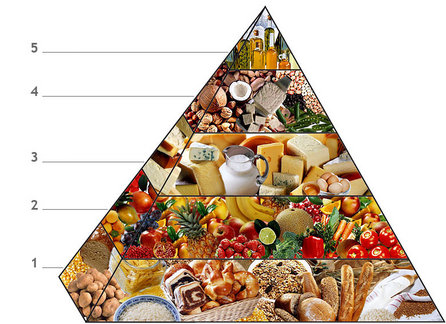 C) Vaspitno-obrazovni rad sa decom predškolskog uzrasta na temu pravilna ishrana

„Kako dete treba hraniti?“  „Kojom vrstom hrane?“  
‘’nove ćelije’’

Uloga vaspitača je da kod dece razvija navike pravilne i zdrave ishrane, odnosno razvija kulturu ishrane. Dete sa usvojenim zdravim navikama, može pozitivno uticati i na promenu stava roditelja po ovom pitanju.

,,kvarljivost-aditivi’’

,,unošenje tečnosti’’